A sokoldalú osb
ÖTLETEK TÁRHÁZA KÉPEKBEN
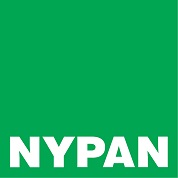 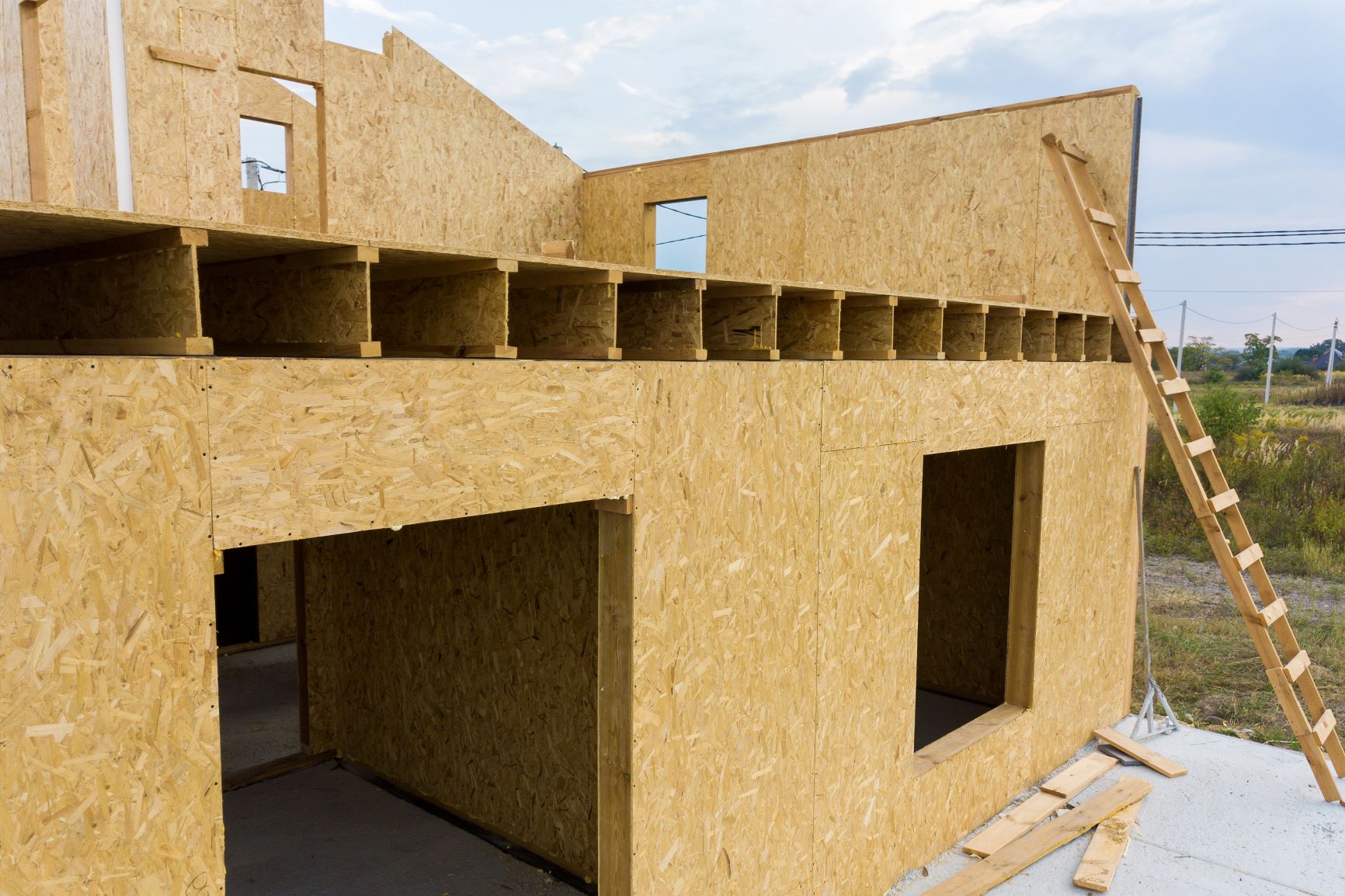 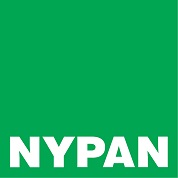 WWW.NYPAN.HU
9700 Szombathely, Varasd u. 16
+36 94 509 407
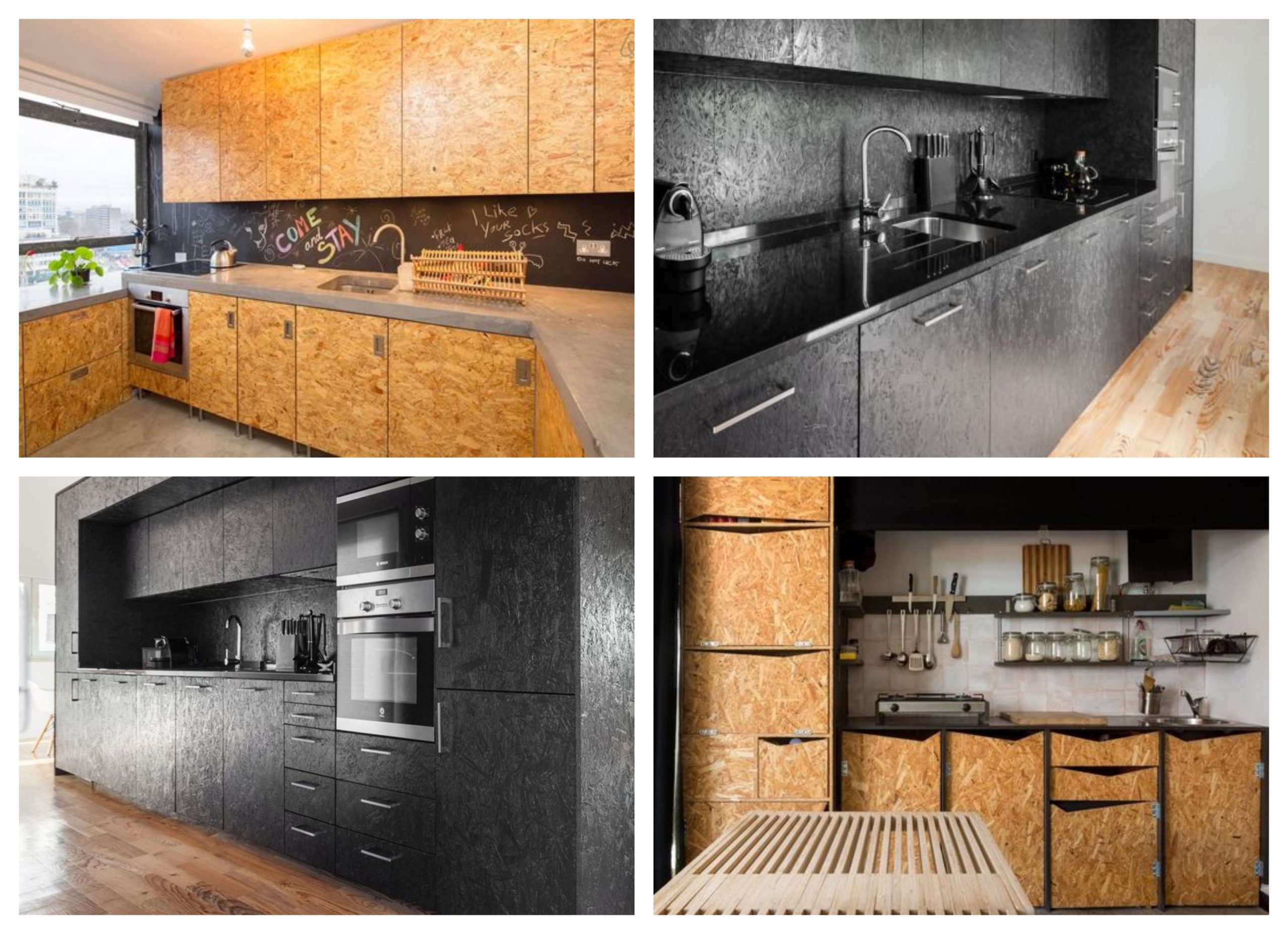 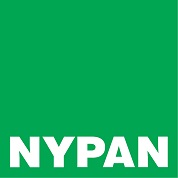 WWW.NYPAN.HU
9700 Szombathely, Varasd u. 16
+36 94 509 407
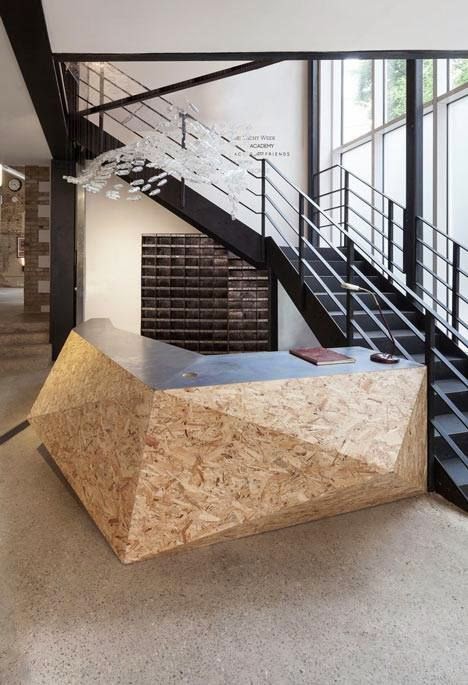 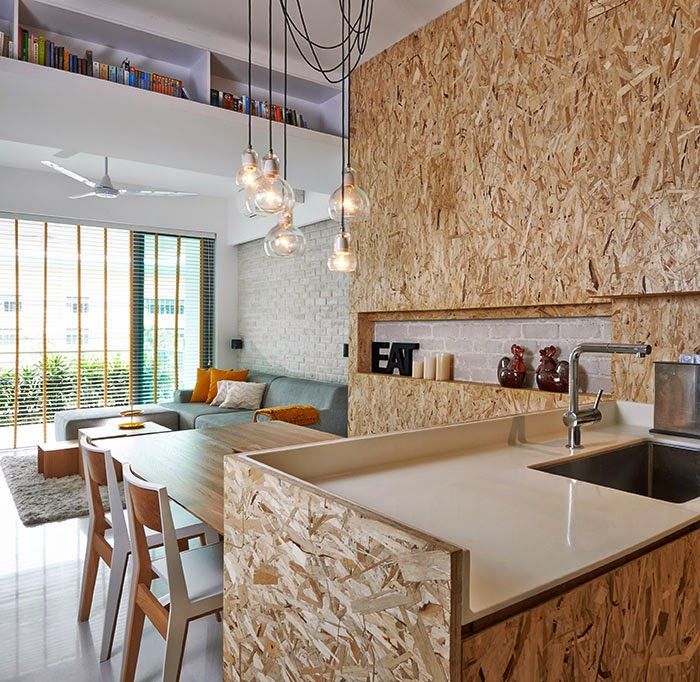 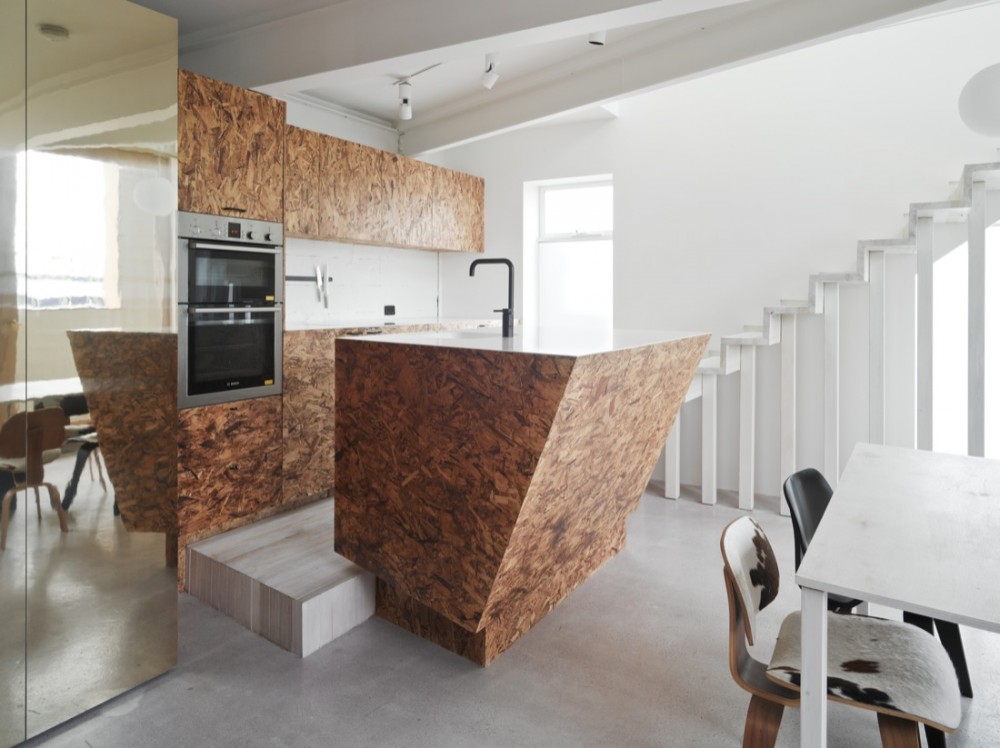 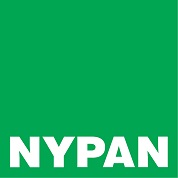 WWW.NYPAN.HU
9700 Szombathely, Varasd u. 16
+36 94 509 407
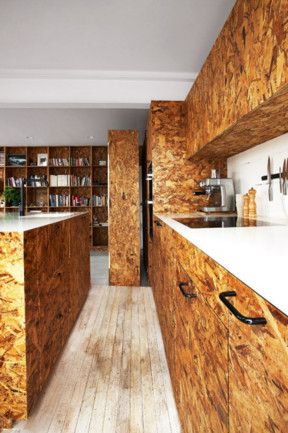 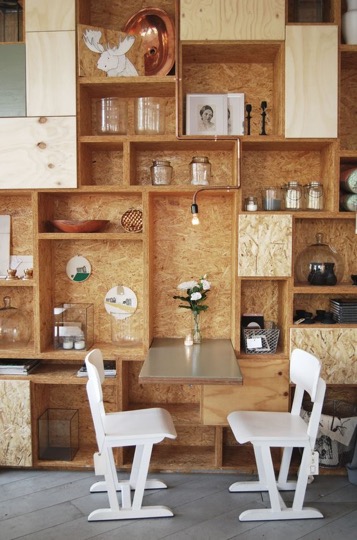 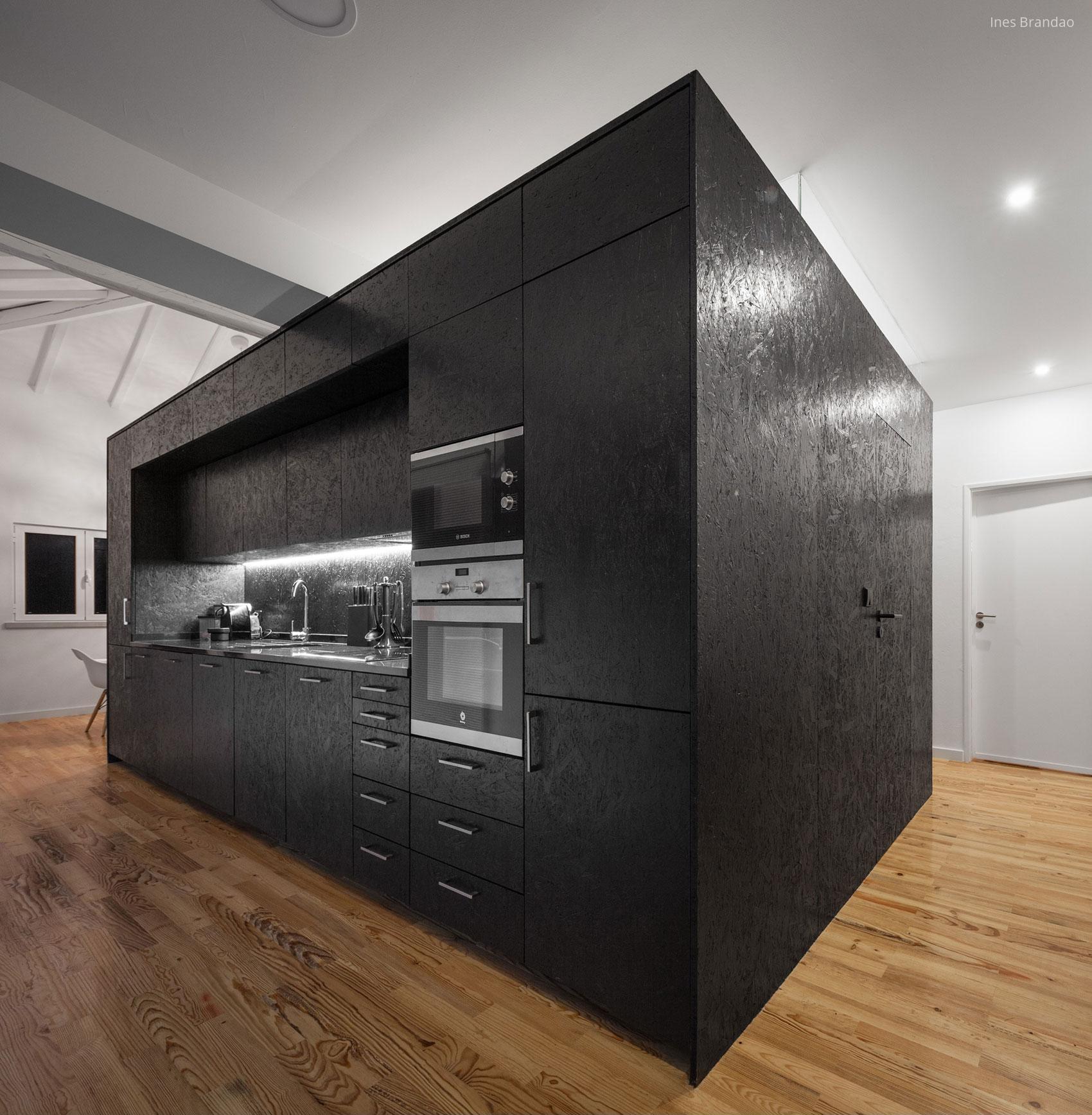 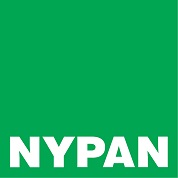 WWW.NYPAN.HU
9700 Szombathely, Varasd u. 16
+36 94 509 407
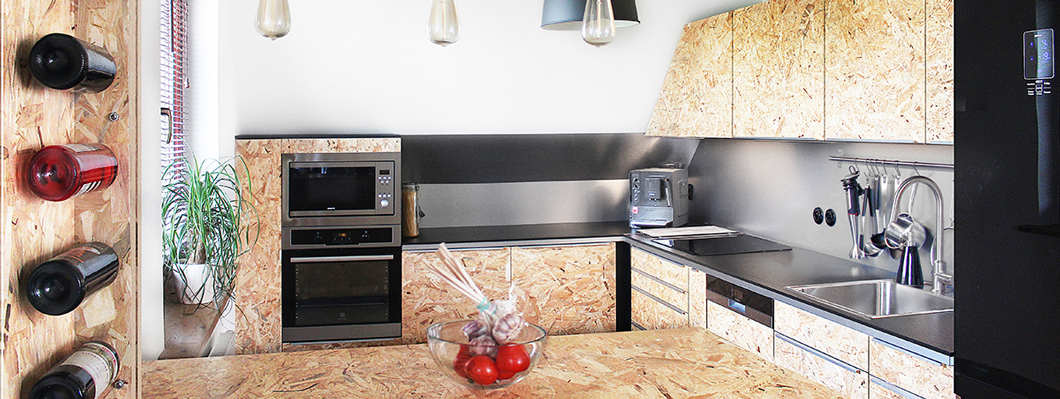 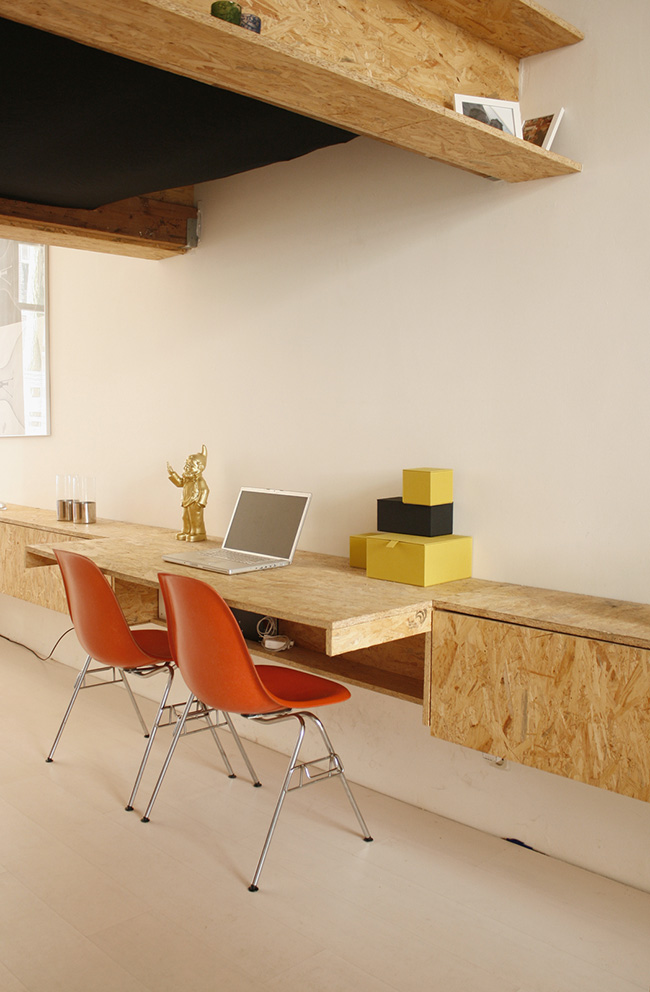 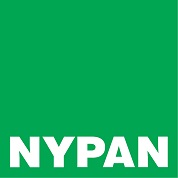 WWW.NYPAN.HU
9700 Szombathely, Varasd u. 16
+36 94 509 407
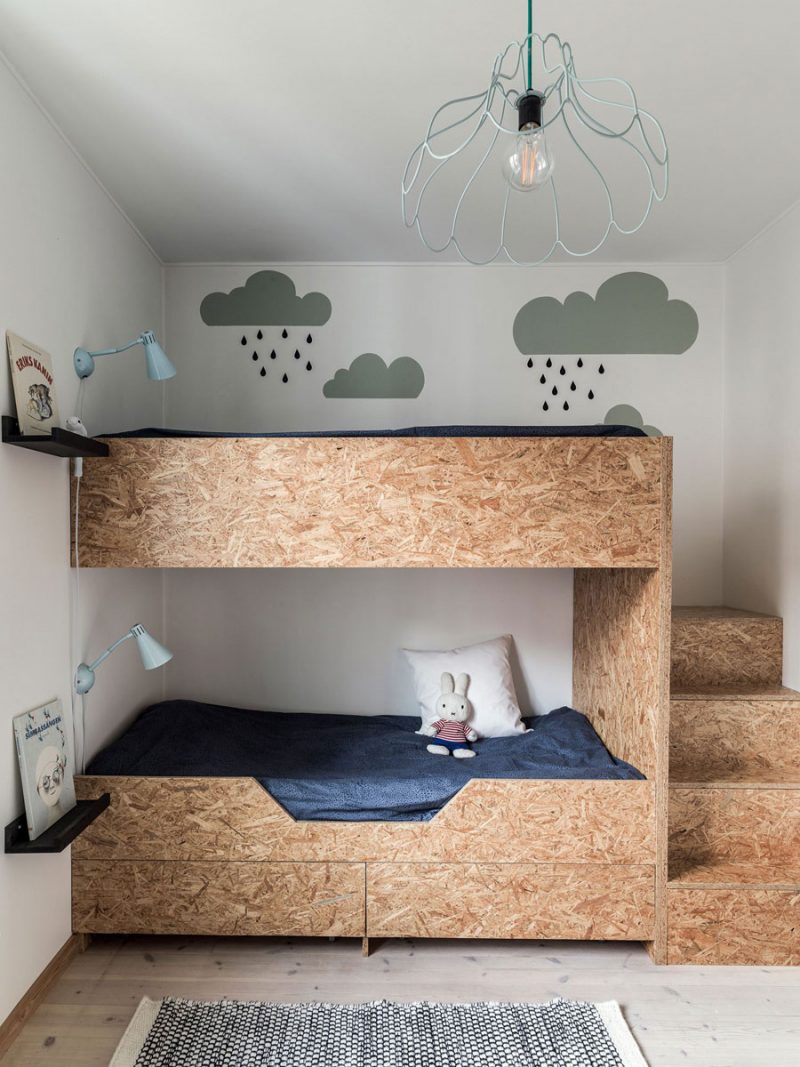 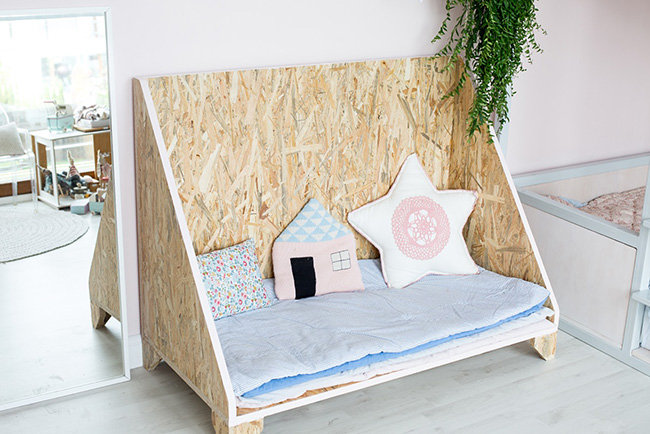 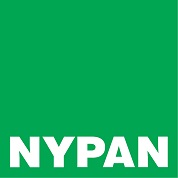 WWW.NYPAN.HU
9700 Szombathely, Varasd u. 16
+36 94 509 407
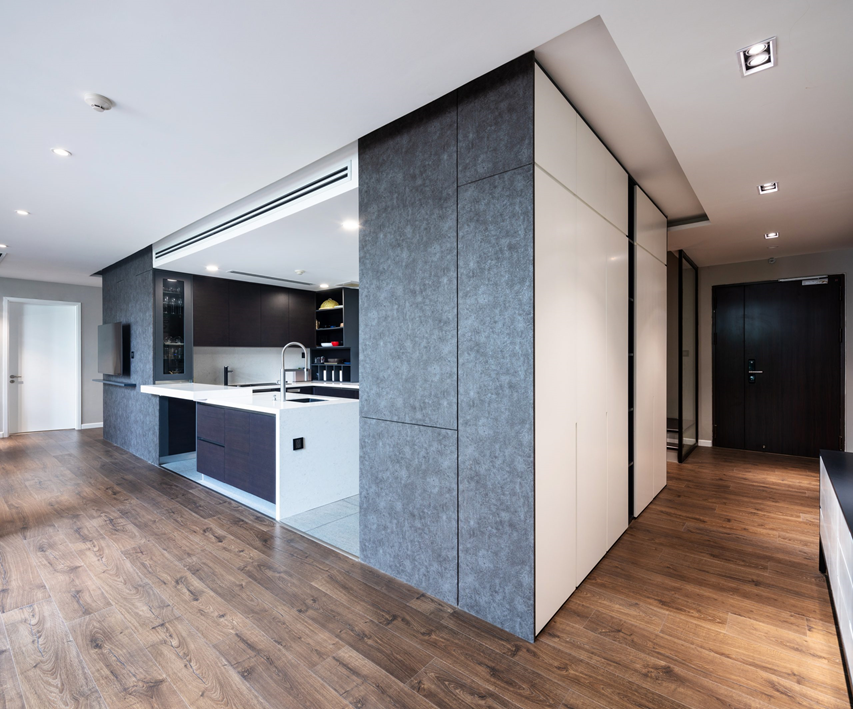 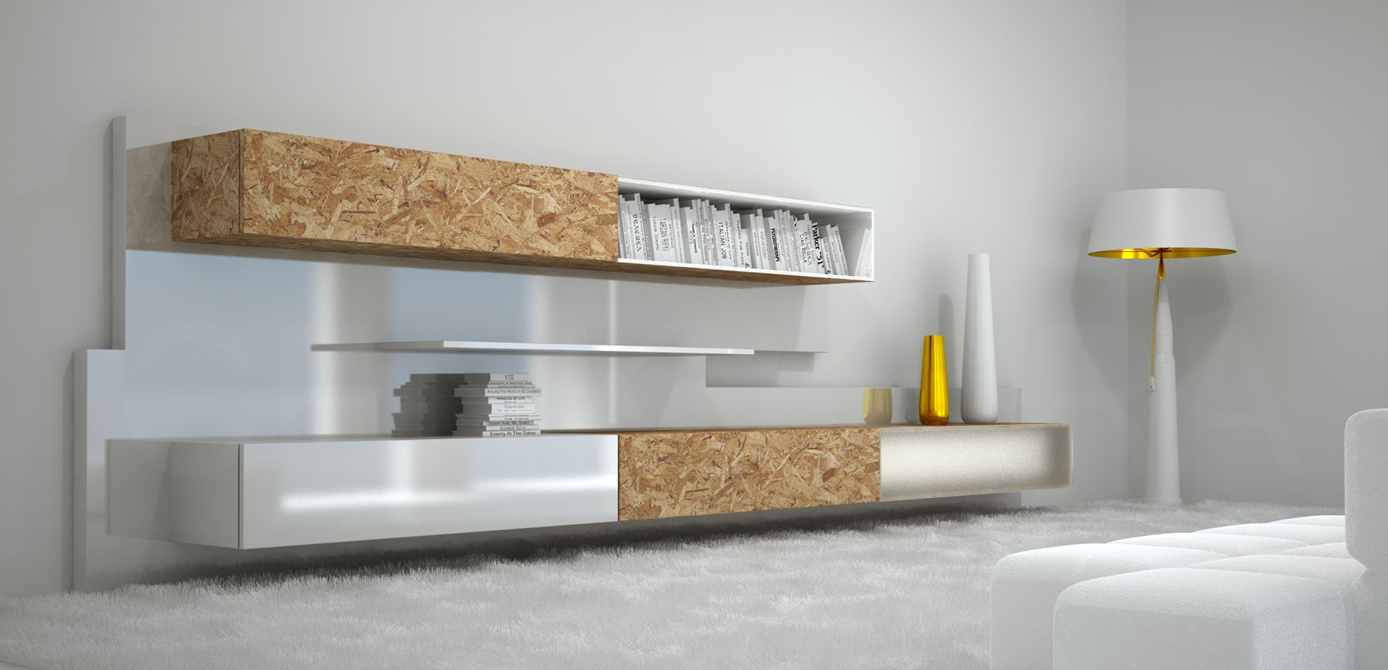 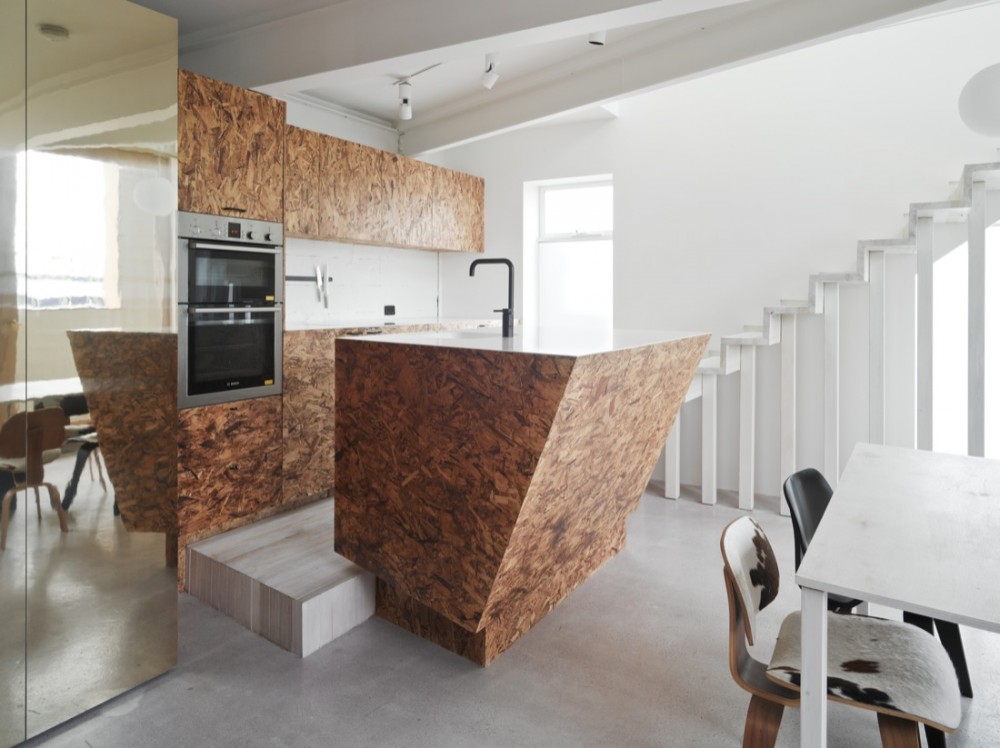 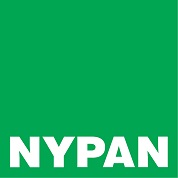 WWW.NYPAN.HU
9700 Szombathely, Varasd u. 16
+36 94 509 407
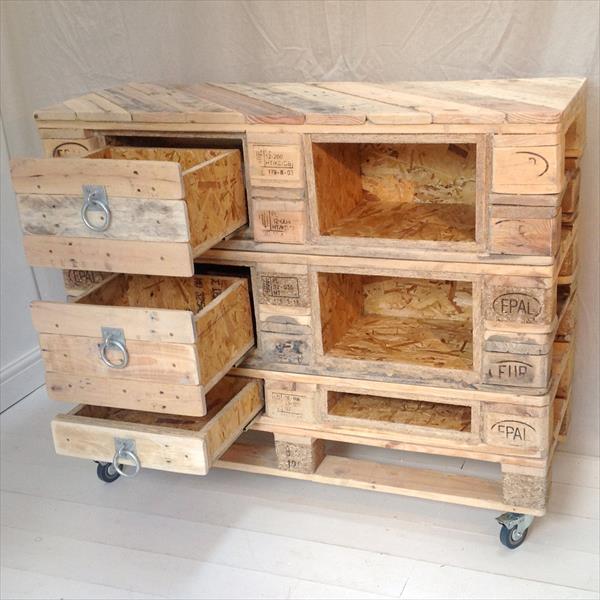 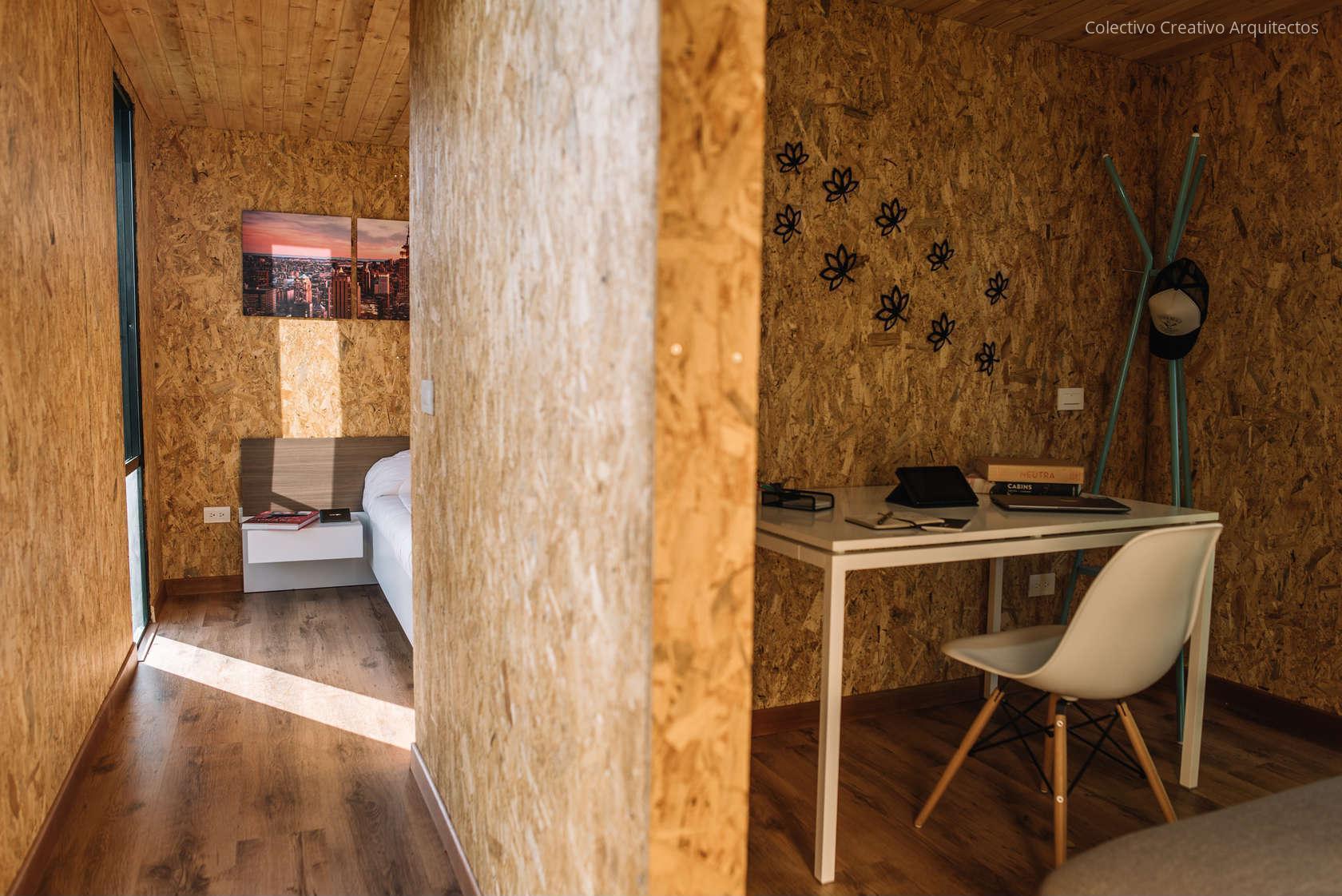 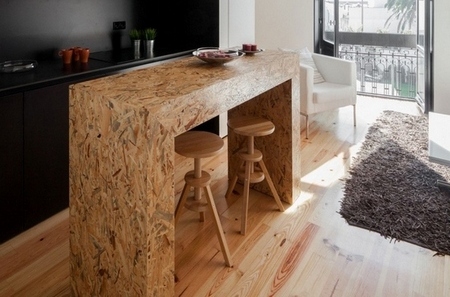 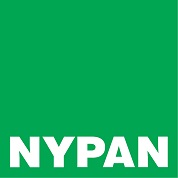 WWW.NYPAN.HU
9700 Szombathely, Varasd u. 16
+36 94 509 407
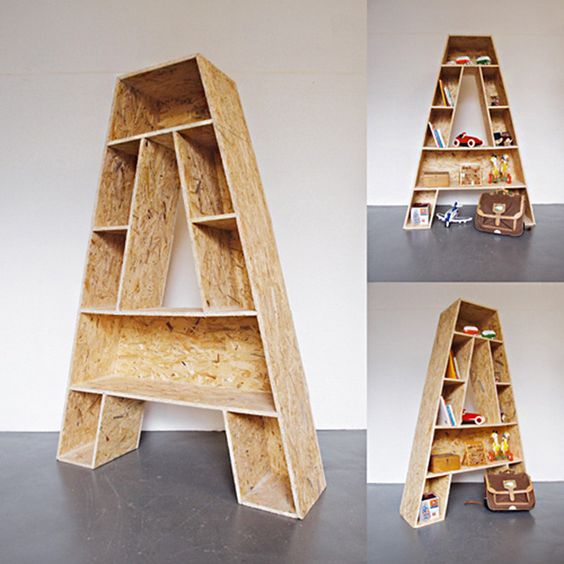 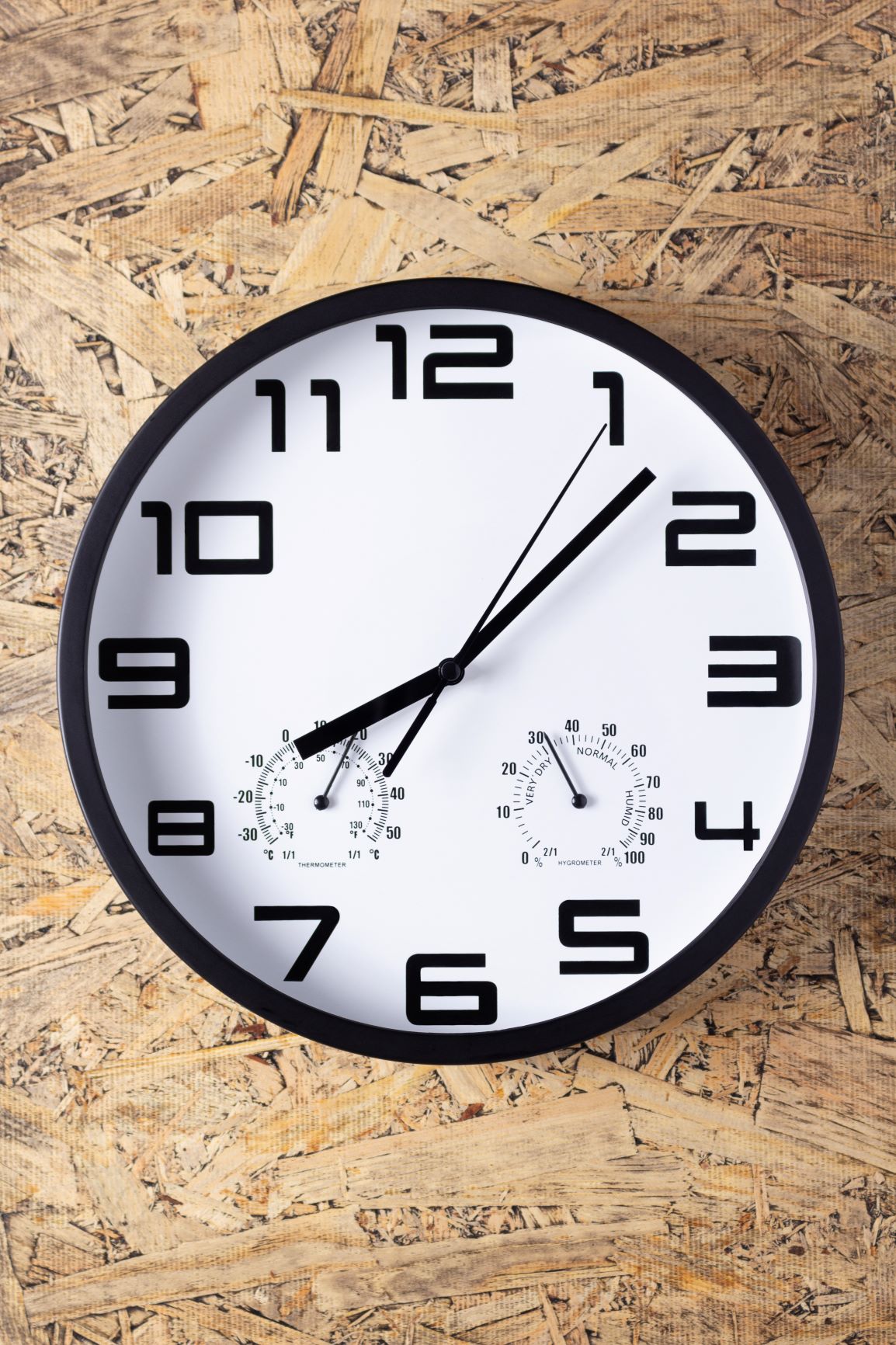 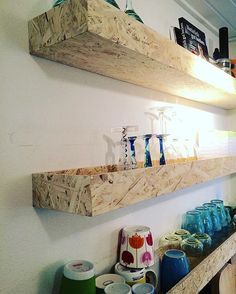 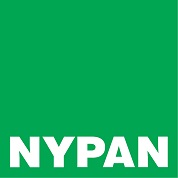 WWW.NYPAN.HU
9700 Szombathely, Varasd u. 16
+36 94 509 407
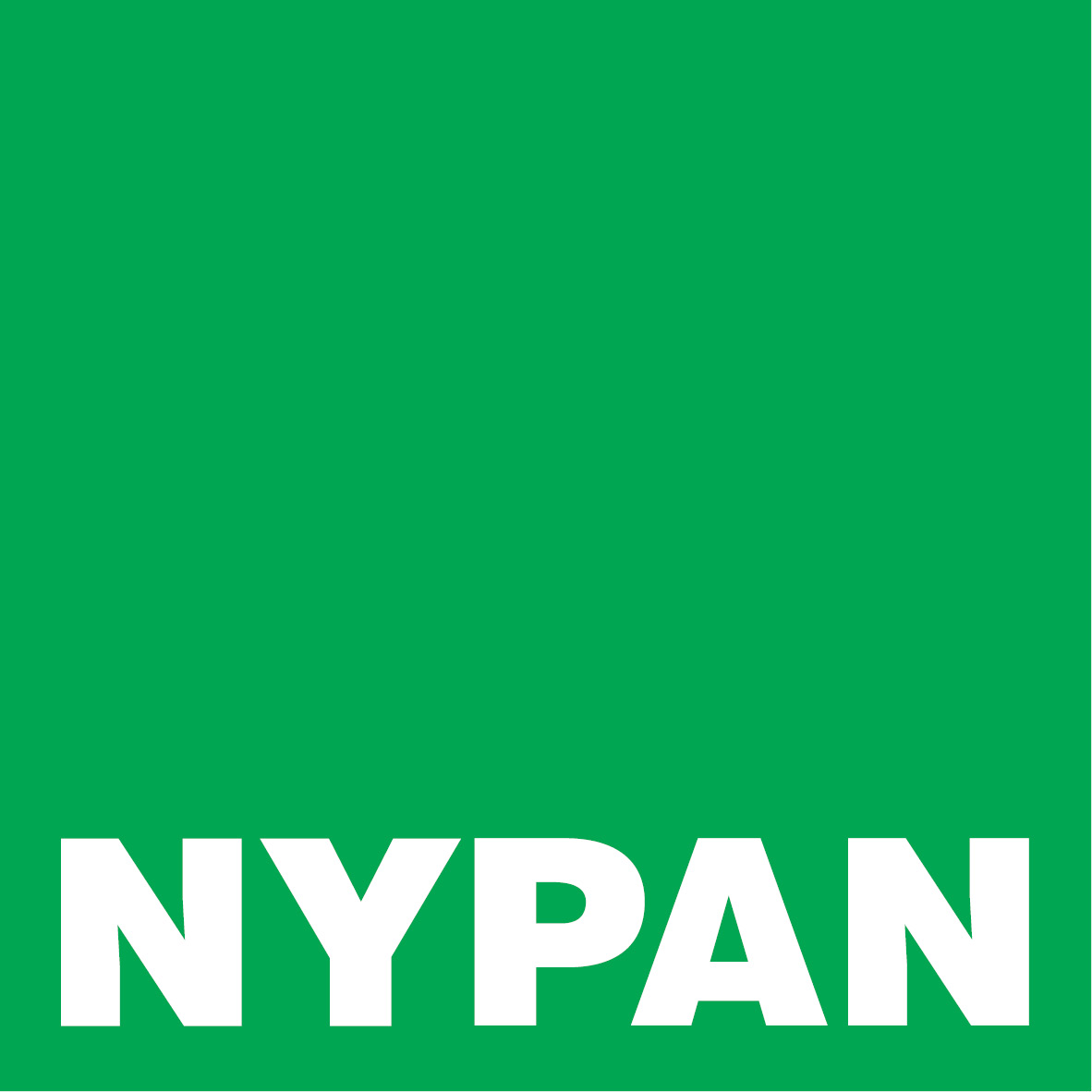 REMÉLJÜK TETSZETT VÁLOGATÁSUNK!

HA ÖN IS ALKOTNA, AKKOR RENDELJE MEG NÁLUNK OSB LAPJAIT ELEKTRONIKUSAN A

 RENDELES@NYPAN.HU 


SZEMÉLYESEN ÜZLETÜNKBEN (SZOMBATHELY VARASD U. 16.)